Deep Thoughts on Deep Learning
Mark Stamp
Deep Learning
1
Deep Learning
Here, deep learning refers to neural networks with “lots” of hidden layers
Deep learning often claimed to have almost metaphysical powers 
But, artificial neural networks (ANN) are not new  1940s era technology
So why all the fuss ?
More, more, more  more computing power, more data, more (deeper) nets
Deep Learning
2
Agenda
We begin by focusing on backpropagation      
The algorithm used to train deep neural nets
Other topics covered include
History of ANNs and background topics
Later, we discuss specific architectures
Also mention deep connections between deep learning and other ML techniques
Deep Learning
3
History of ANNs
Artificial neuron first proposed by McCulloch and Pitts in 1940s
Example



Where Xi in {0,1} and Y is 0 if
   and Y is 1 otherwise
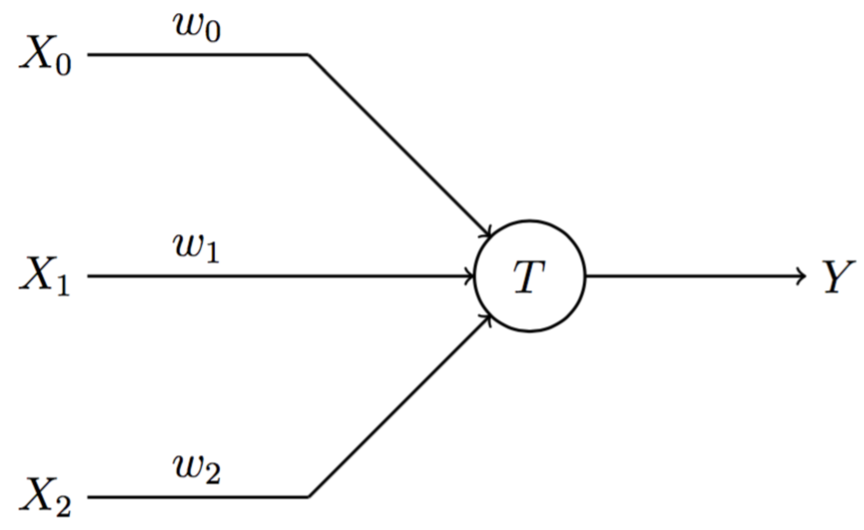 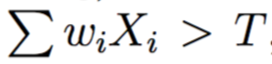 Deep Learning
4
[Speaker Notes: Idea here is that a neuron either fires or it does not (thus Y is 0 or 1) and the input to a neuron is the output from other neurons (thus Xi are 0 or 1). The weights specify whether an input is excitatory (which increase the chance of neuron firing) or inhibitory (which decreases the chance of a neuron firing).]
Perceptron
In late 1950s, Rosenblatt’s perceptron generalized McCulloch-Pitts neuron
Specifically, inputs Xi can be real-valued
Then weighted sum is of the form

In 2-d, this is equation of a line
Implies that we can have ideal results only when data is linearly separable
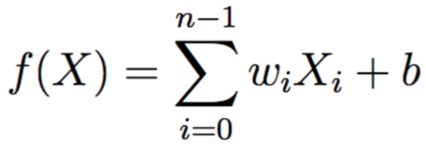 Deep Learning
5
[Speaker Notes: This marks the real beginning of modern neural networks. This should remind you of a linear SVM.]
AND, OR, and XOR
Perceptron cannot model XOR





But, multilayer perceptron (MLP) is not restricted to linear decision boundary!
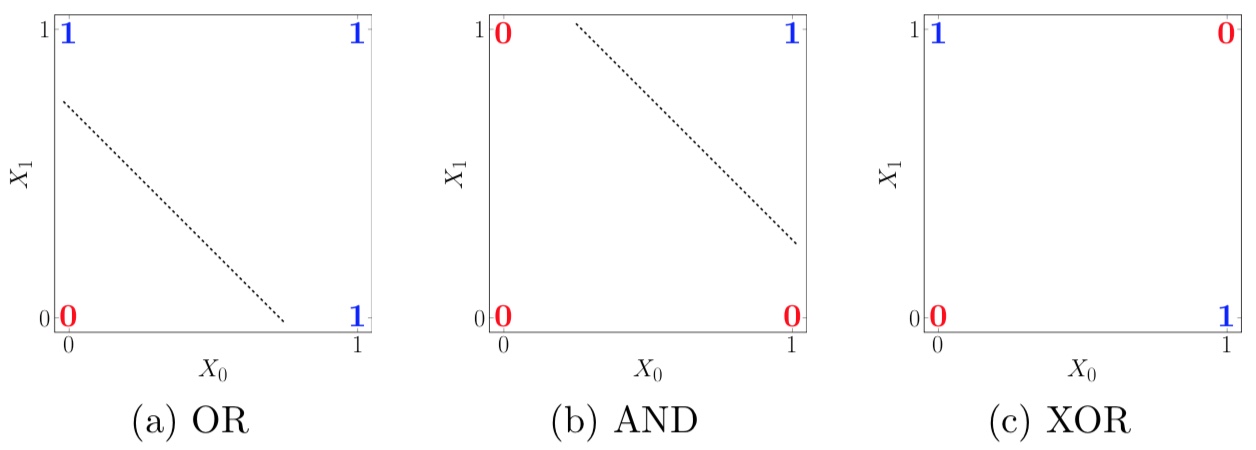 Deep Learning
6
[Speaker Notes: An MLP can accurately model the XOR function.]
MLP
MLP  perceptron with 1 or more hidden layer(s)
Always have input and output layers
Example of MLP with 2 hidden layers
Edges are weights
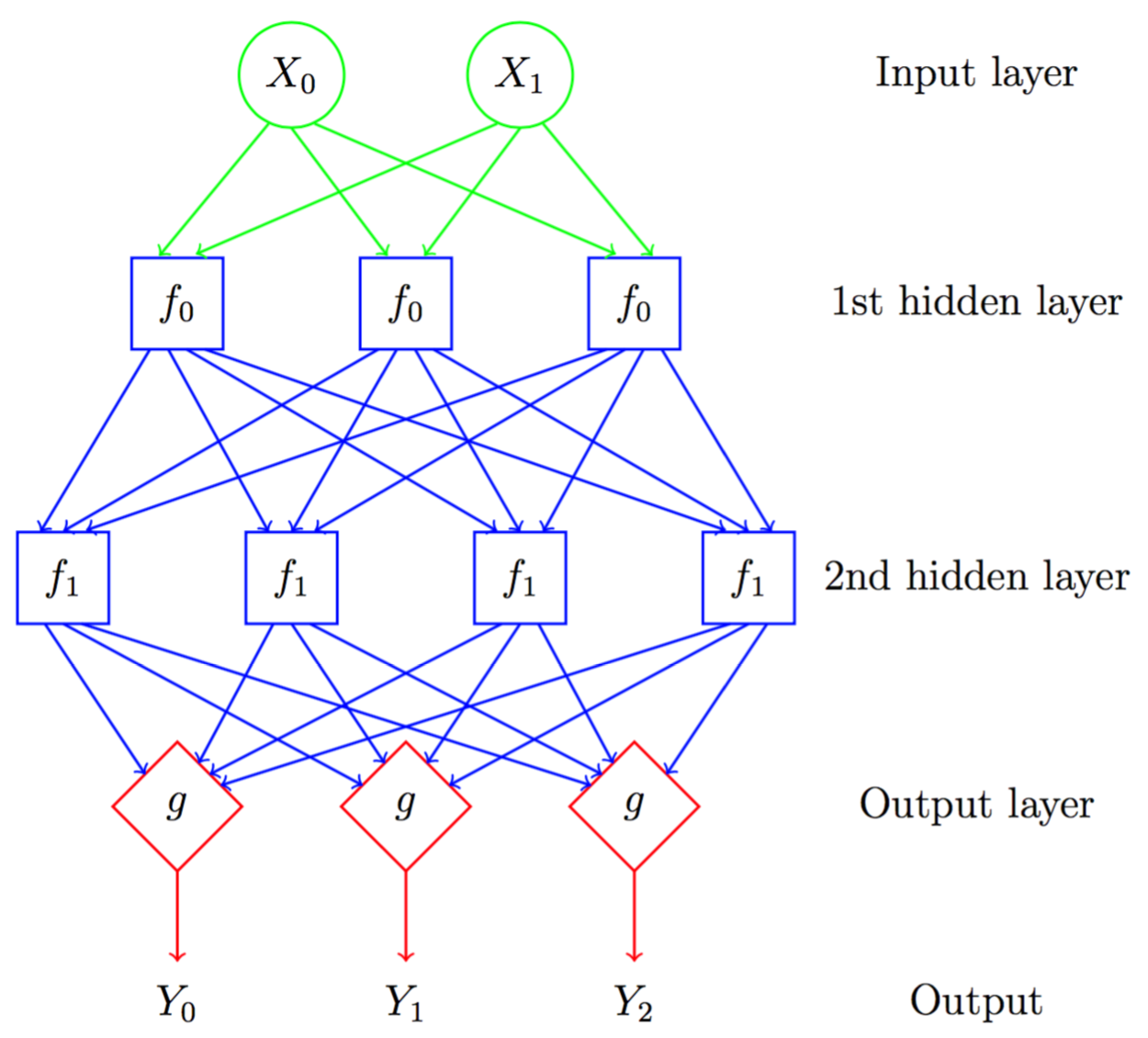 Deep Learning
7
[Speaker Notes: Training consists of determining the edge weights, as everything else is specified as part of the architecture.]
MLP vs SVM
Linear SVM  and perceptron both have linear decision boundary
Nonlinear SVM and MLP are not restricted to linear decision boundary
Nonlinear SVM  the “kernel trick”
MLP  layers instead of explicit kernel
MLP “learns” (roughly) the equivalent of SVM kernel function thru training
Advantages/disadvantages ?
Deep Learning
8
[Speaker Notes: This is the first of many “deep thoughts” on deep learning…

Also, MLP determined by layers and the specified architecture (number of nodes, acrivation functions, etc.).]
MLP vs RNN
MLP is a feedforward network
That is, no loops allowed
Recurrent neural network (RNN) can have loops
Gives RNN a concept of “memory”
But training RNN is more complex
So, might require more data to train
We discuss RNN architectures later
Deep Learning
9
AI has Long History as the “Next Big Thing”
We discuss some of this history on next few slides…
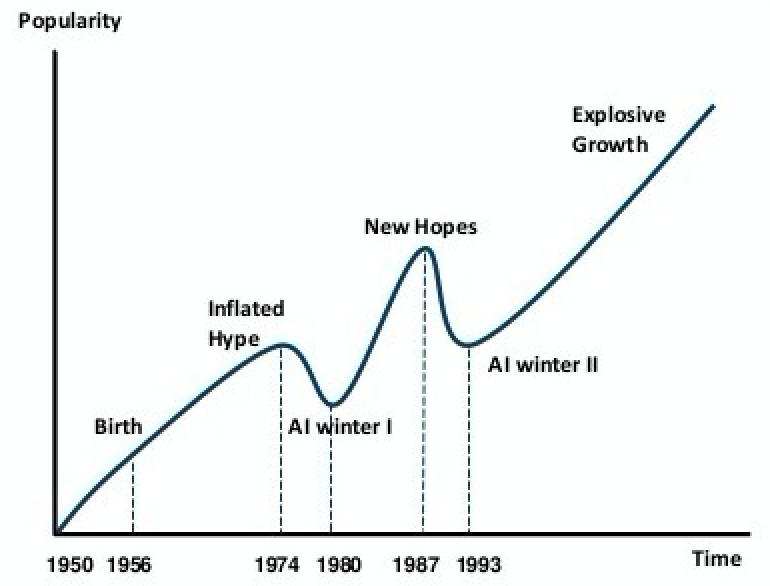 Deep Learning
10
[Speaker Notes: This image is from https://www.actuaries.digital/2018/09/05/history-of-ai-winters/]
1st AI Winter
In 1969, Minsky and Papert published influential book
Emphasized perceptron cannot model XOR
Was thought that successful AI would have to model basic logic functions
Yes, MLP can model XOR (homework!)
But how to efficiently train MLPs?
So, ANNs viewed as a fatally flawed
Deep Learning
11
Backpropagation
1986, Rumelhart, Hinton, and Williams
Introduced backpropagation (BP)
Efficient way to train MLP 
Game changer!
Marks the end of 1st “AI winter”
But, AI then failed to live up to hype
2nd AI winter, late 1980s into 1990s
Will there be a 3rd AI winter?
Deep Learning
12
Deep Learning
ANNs are basic building blocks of deep learning
Analogous to relationship between Markov chain and HMM (kind of…)
Deep NNs typically trained using BP
But why deep learning? 
Advantages over “classic” techniques?
Any disadvantages to deep learning?
Deep Learning
13
Why Deep Learning?
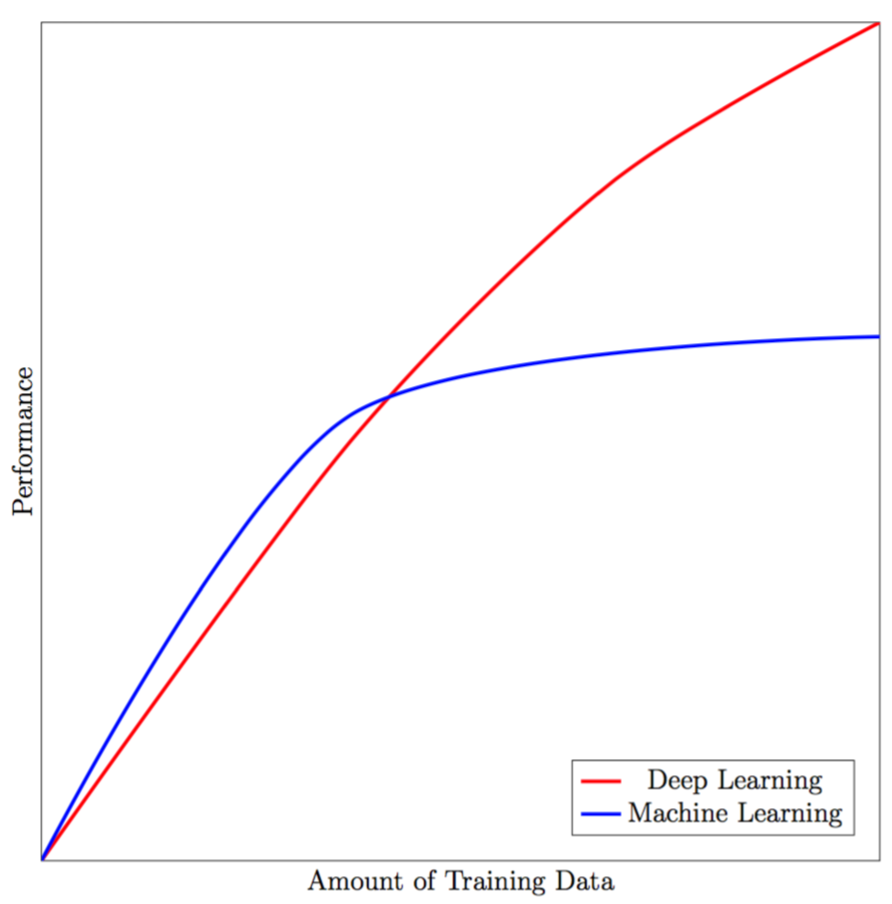 Often claimed that deep learning continues to learn as data increases
Non-deep models supposed to “saturate” earlier
Is this true?
Deep Learning
14
[Speaker Notes: I don’t know of any proof that deep learning has an inherently greater ability to learn, but it is intuitively plausible, as deep models might tend to better account for higher order effects. Also, note that the increased learning comes at the expense of increased computation. Therefore, success of the deep learning depends heavily on having access to considerable computing power.]
Decisions, Decisions
Design decisions for deep network
Depth  How many hidden layers?
The more the merrier?
Width  How many neurons per layer?
Nonlinearity  Activation functions?
Hidden layers must include nonlinear functions
What to use as objective function?
Usually, measures training error
Bias nodes in hidden layers?
Deep Learning
15
[Speaker Notes: For comparison, “depth” of an HMM might be the order of the model, while “width” might correspond to N. The activation functions (or, perhaps the weights) are comparable to the A ad B matrices of an HMM, with P(O | λ) being the objective function. However, all of the functions in an HMM are linear, so depth does not quite have the same meaning as in the deep learning sense.]
Activation Functions
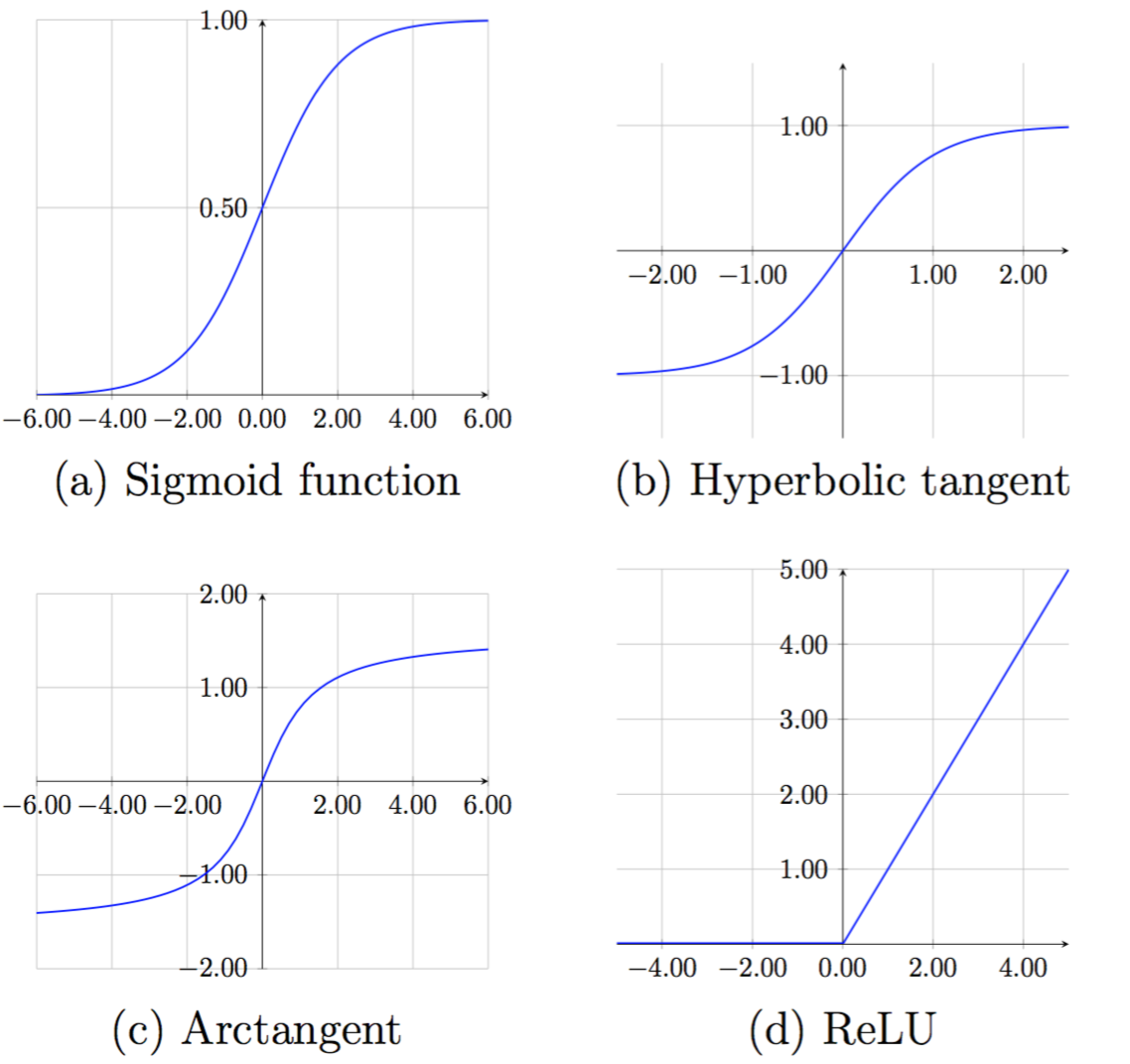 Examples of activation functions
ReLU is most popular today
Many variants of ReLu too
Leaky ReLu
ELU, etc.
Deep Learning
16
[Speaker Notes: Trying to model a step function with something that is mathematically “nice” (i.e., differentiable).]
Training an ANN
Spse we want to train ANN, with the depth, width, functions, etc., specified
Also, we have lots of training data
What does it mean to “train” ANN?
Determine “good” set of edge-weights!
How to determine weights?
How to measure “goodness”?
How to improve on a set of weights?
Need to be systematic and efficient
Deep Learning
17
[Speaker Notes: Could just randomly choose weights and measure error, then repeat until error is “small”. But, that would be hopelessly inefficient.]
Training an ANN
ANN error is function of training data
Make initial guess for weights
Measure error of ANN on training data
OK, but now what? 
Gradient descent wrt error function
That is, use calculus to determine best way to modify weights (iteratively)
More details later, but first…
Deep Learning
18
[Speaker Notes: The bottom line is that efficient training boils down to a big calculus problem.]
Partial Derivatives
In backpropagation, we’ll compute the gradient of the error function
Need efficient way to evaluate (lots of) partial derivatives of error function
Error function depends on training data
Lots and lots of variables (weights)
Lots of partial derivatives at each iteration, and lots of iterations
We’ll use automatic differentiation…
Deep Learning
19
Derivatives
Product rule: d(uv) = udv + vdu
Or 
Quotient rule: f(x) = g(x)/h(x)
Then 
Suppose that we want to compute partial derivatives of
Then                   and
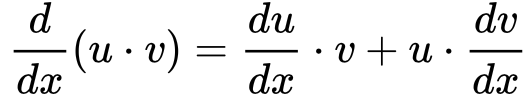 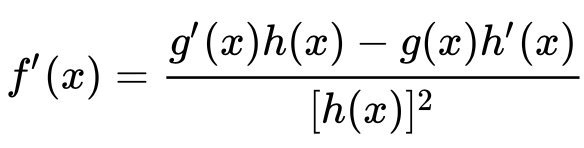 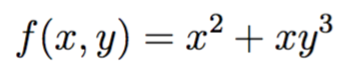 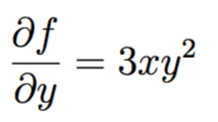 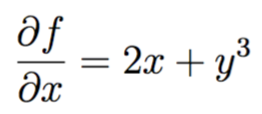 Deep Learning
20
[Speaker Notes: Note the different notation that can be used when computing derivatives.]
Chain Rule
Automatic differentiation boils down to repeated application of chain rule… 
Suppose y = f(x) where x = g(t)    
Then
Suppose z = f(x,y) where x=g(t), y=h(t)    
Then
And note that dx/dx = 1 (always)
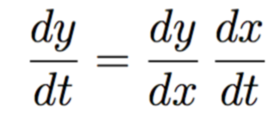 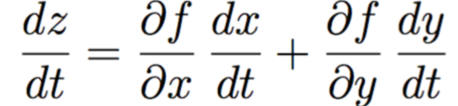 Deep Learning
21
Approximate Derivatives?
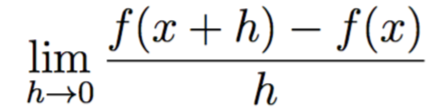 Definition of derivative: 
So, can approximate derivative at x as

Where h is “small
Problems with this approach?
Inaccurate if h is not small enough
But bad roundoff error if h is too small 
Computationally, this is not good!
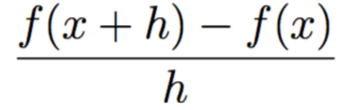 Deep Learning
22
[Speaker Notes: We want to approximate the value of the derivative when evaluated at a specified point, so we do not necessarily need to explicitly compute the derivative function.]
Computing Derivatives
Symbolic computation can be used to compute derivative function
Like you would do in calculus class
Maple, Mathematica, etc.
But, we need to evaluate many partial derivative at a specified point
Would need to compute tons of partial derivative of complicated functions
Lots of duplication, very, very inefficient
Deep Learning
23
Automatic Differentiation
Key insight: Only care about functions in the form of computer programs!
Any such function can be broken down into series of simple operations
Add, subtract, multiply, divide, log, etc.
Apply chain rule to computer program!!!
Apply chain rule over and over and over…
Known as automatic differentiation (AD)
Deep Learning
24
AD Example
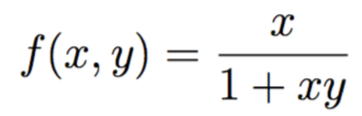 Consider the function
This function in pseudo-code




Here, we have computed z = f(x,y)
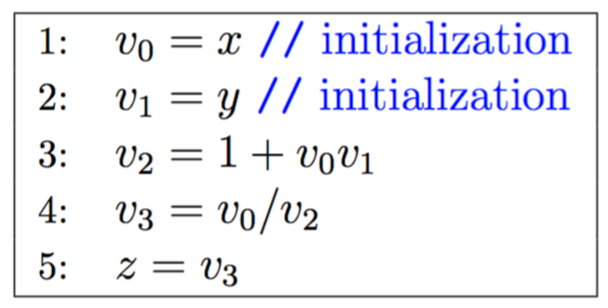 Deep Learning
25
AD Example
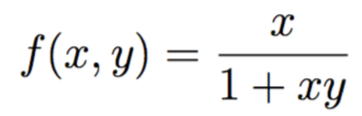 Function                    as pseudo-code



Derivative of pseudo-code above
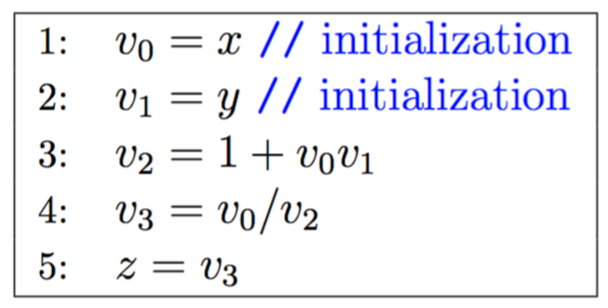 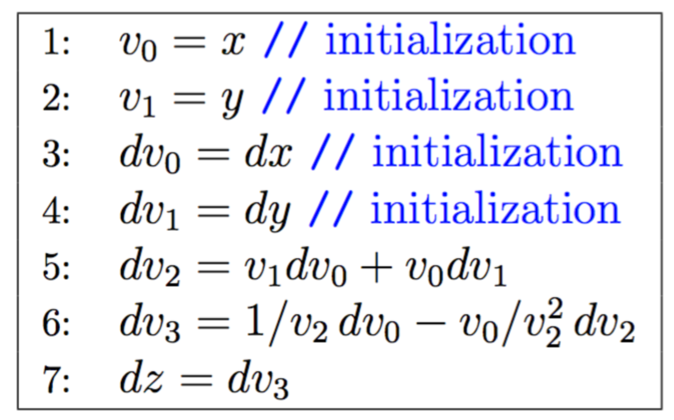 Deep Learning
26
[Speaker Notes: Note that we apply the chain rule multiple times.]
AD Example
How to use derivative code to compute partial derivatives at (x,y)?
Initialize (x,y) to desired point       
But, how to initialize (dx,dy) ?
When computing          we treat y as constant, so dx/dx = 1 and dy/dx = 0    
Therefore, initialize (dx,dy) = (1,0)   
For          initialize (dx,dy) = (0,1)
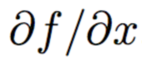 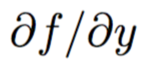 Deep Learning
27
AD Example
Evaluate          at the point (3,2)   
Using derivative program, we have




Easy to verify, since
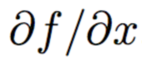 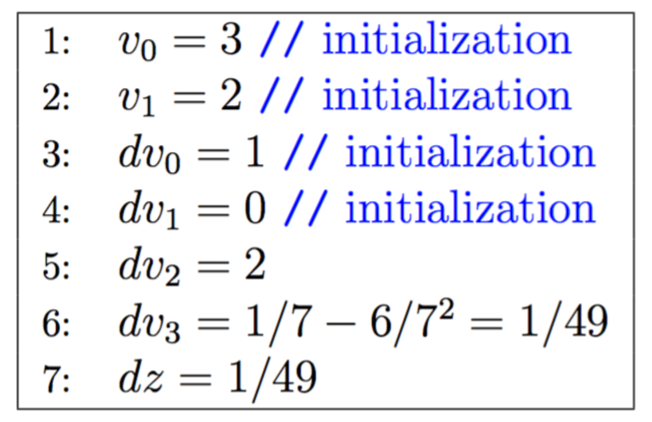 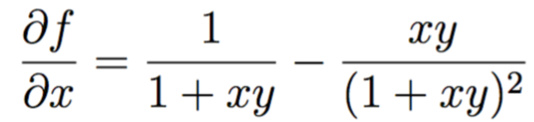 Deep Learning
28
AD Example
Evaluate          at the point (3,2) 





Also easy to verify this is correct
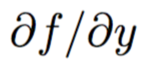 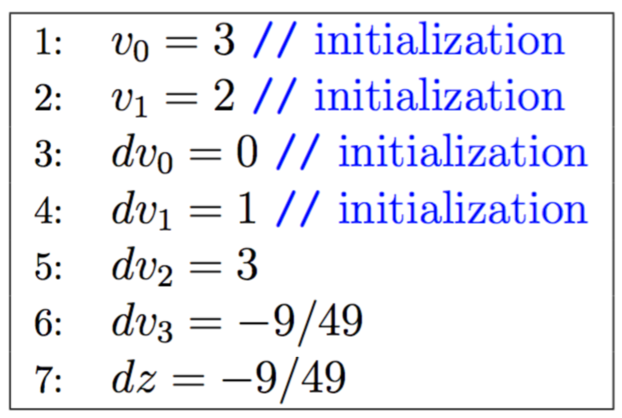 Deep Learning
29
Gradient
For function of more than 1 variable, gradient plays role of derivative
Gradient of function of 2 variables

Gradient of function of n variables
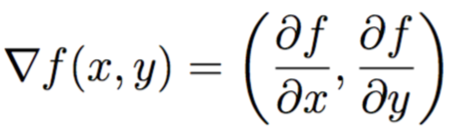 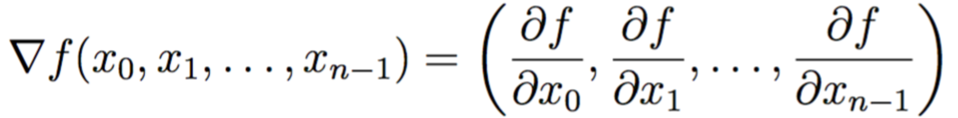 Deep Learning
30
[Speaker Notes: Along with partial derivatives, this is all you need to know from Calculus III.]
Gradient and AD
In backpropagation, error function has lots of variables (i.e., weights)
We need to evaluate gradient of error function lots of times
Using AD code, to compute gradient...
1st initialize
Then initialize
And so on, for n iterations of the code
All of that for one gradient calculation!
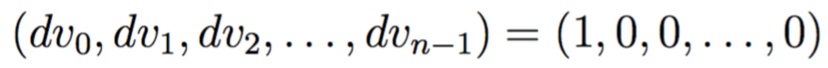 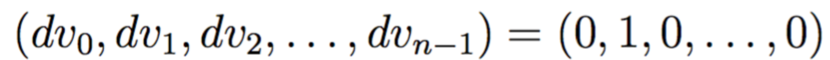 Deep Learning
31
[Speaker Notes: Also, need to initialize variables for each partial derivative calculation.]
Reverse Mode AD
AD discussed so far is forward mode
For a function of n variables
Forward mode requires n iterations of derivative code to compute one gradient
But, all iterations are the same, except for initialization of dvi terms
There must be a more efficient way!
Reverse mode AD
Deep Learning
32
Reverse Mode AD
In reverse mode AD, swap roles of dependent and independent variables
Chain rule still applies
Enables us to compute entire gradient in one pass thru derivative code
We work an example, using same function as forward mode, above
Tricky, but not really that difficult…
Deep Learning
33
Reverse Mode AD Example
Consider again 
This function as a program



From line 3: 
From line 4:
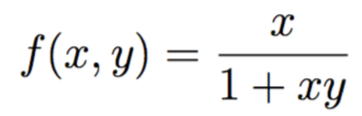 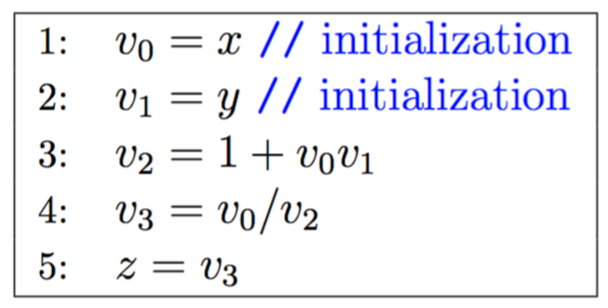 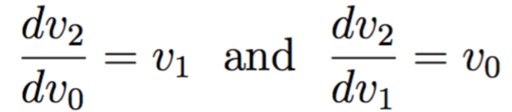 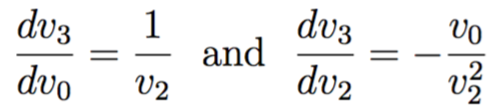 Deep Learning
34
Reverse Mode AD Example
We have


Chain rule & apply results on previous slide
Trivially,          and 
Then                                and
Finally,
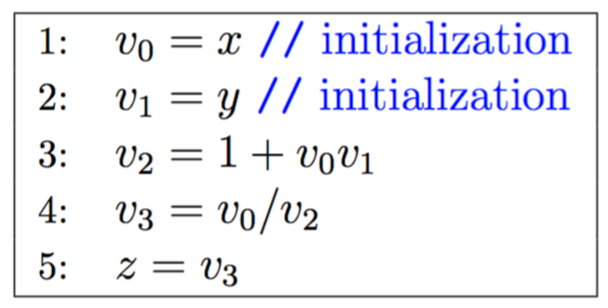 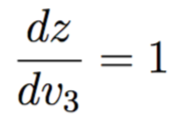 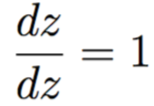 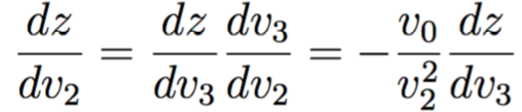 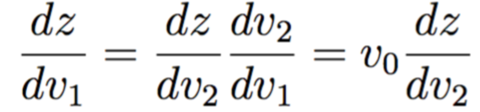 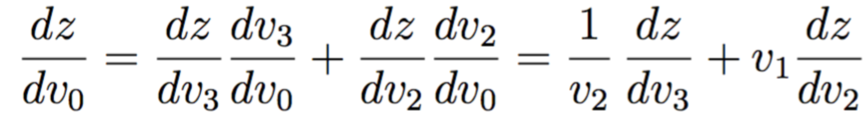 Deep Learning
35
[Speaker Notes: Note that we are working from the bottom up, and using the derivative expressions from the previous slide.]
Reverse Mode AD Example
Let dz be dz/dz and dvi be dz/dvi      
Then from previous slide we have



Note that dv0 is          and dv1 is   
Both evaluated at specified (x,y)
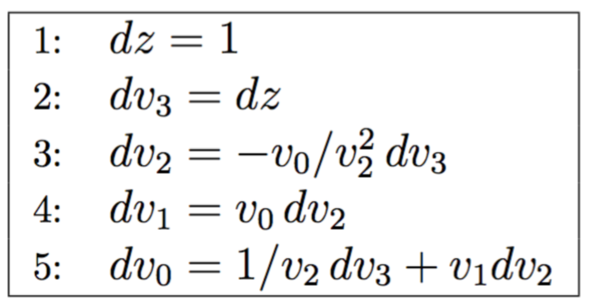 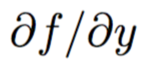 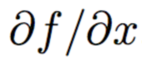 Deep Learning
36
Gradient via Reverse Mode AD
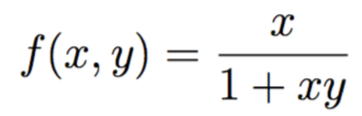 Function: 
Initialize (x,y) and compute vi as   



Compute gradient as (dv0,dv1) from
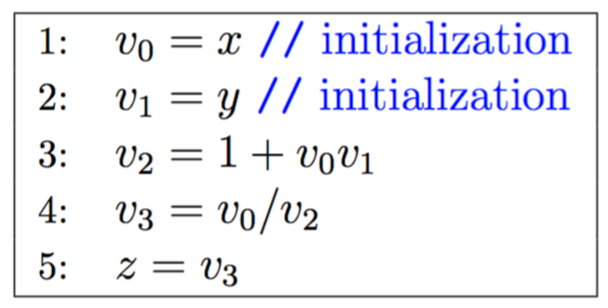 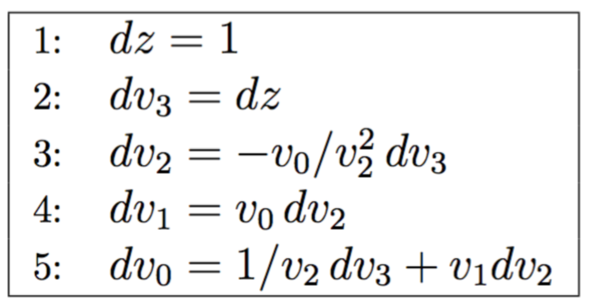 Deep Learning
37
Reverse Mode AD Example
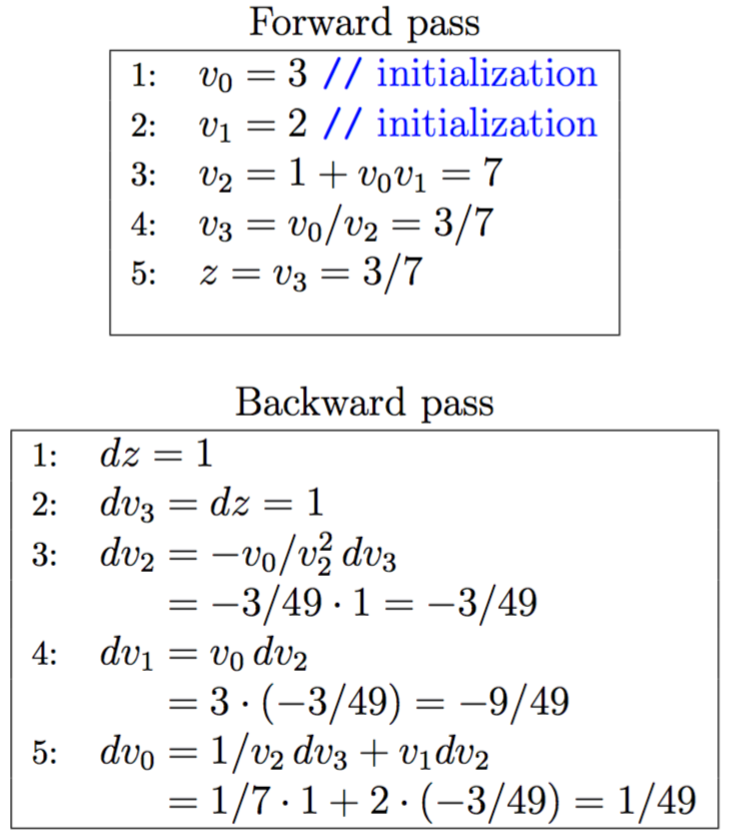 Evaluating  gradient at the point (x,y) = (3,2)
Thus
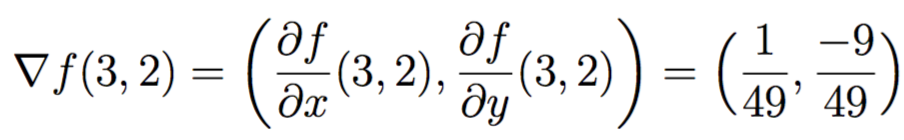 Deep Learning
38
Reverse Mode AD: Last Words
Computing vi is the forward pass
Computing dvi is the backward pass
Kind of like training an HMM…
Meet-in-the-middle (sort of) technique
Reverse mode AD is most efficient way to compute gradient at a point
Compute lots of gradients at lots of points in backpropagation (BP)
Deep Learning
39
Gradient Descent
Suppose that we want to find min of

Initialize: x0   
Select α > 0      
1st step

Then iterate…
Why –α ?
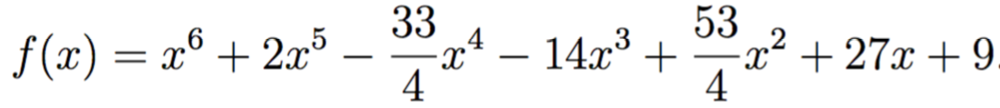 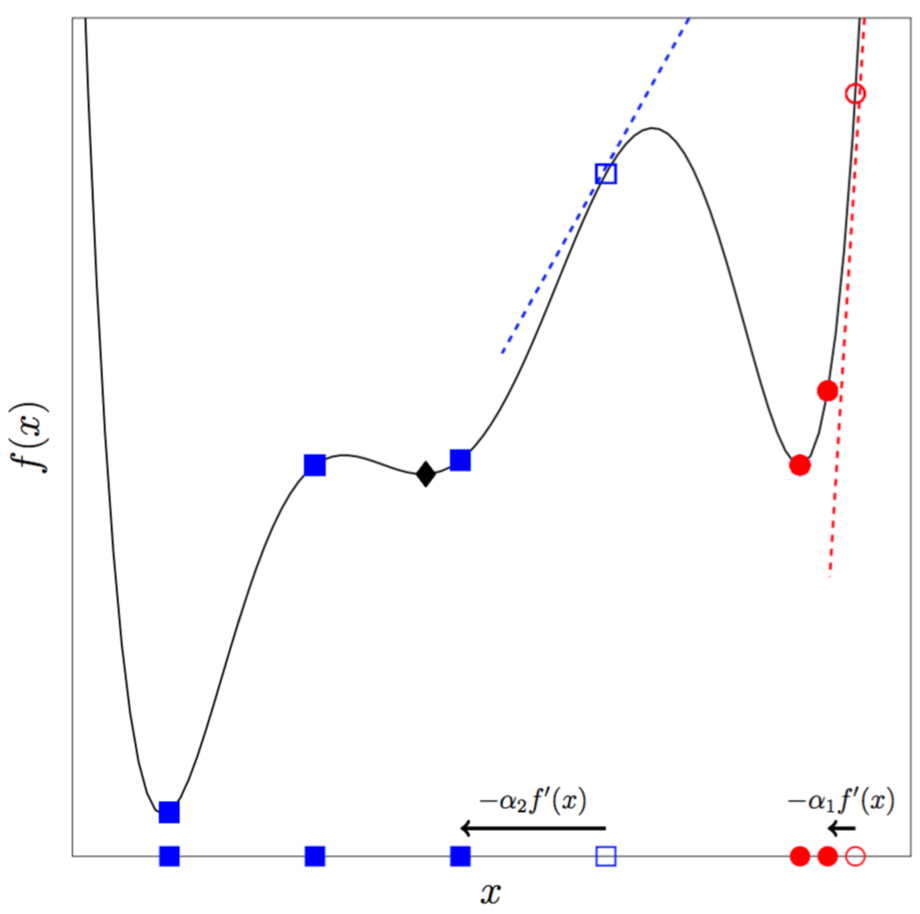 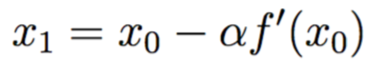 Deep Learning
40
[Speaker Notes: Note that the blue example shows that gradient descent is not a strict hill climb. We use –α, since it is gradient descent not gradient ascent. Also, we show equal step sizes on the x axis, but that is not really the case, as the step size depends on the slope.]
Gradient Descent
For functions of more than 1 variable, gradient plays role of derivative
Direction with maximum rate of change
In backpropagation, parameter α on previous slide is the learning rate     
Learning rate need not be constant
Intuitively, might set α large initially, then smaller as we get closer to local min
Deep Learning
41
Stochastic Gradient Descent
In backpropagation, we typically evaluate gradient of error function
Gradient must be evaluated lots and lots and lots of times (many iterations) 
And error function depends on lots and lots and lots of variables 
In SGD, error based on one sample
In mini-batch, error based on small number of samples at each iteration
Deep Learning
42
[Speaker Notes: SGD == Stochastic Gradient Descent]
Mini-Batch Gradient Descent
Mini-batch commonly used in backpropagation
More efficient, but no guarantee that each step descends
On average, move in right direction
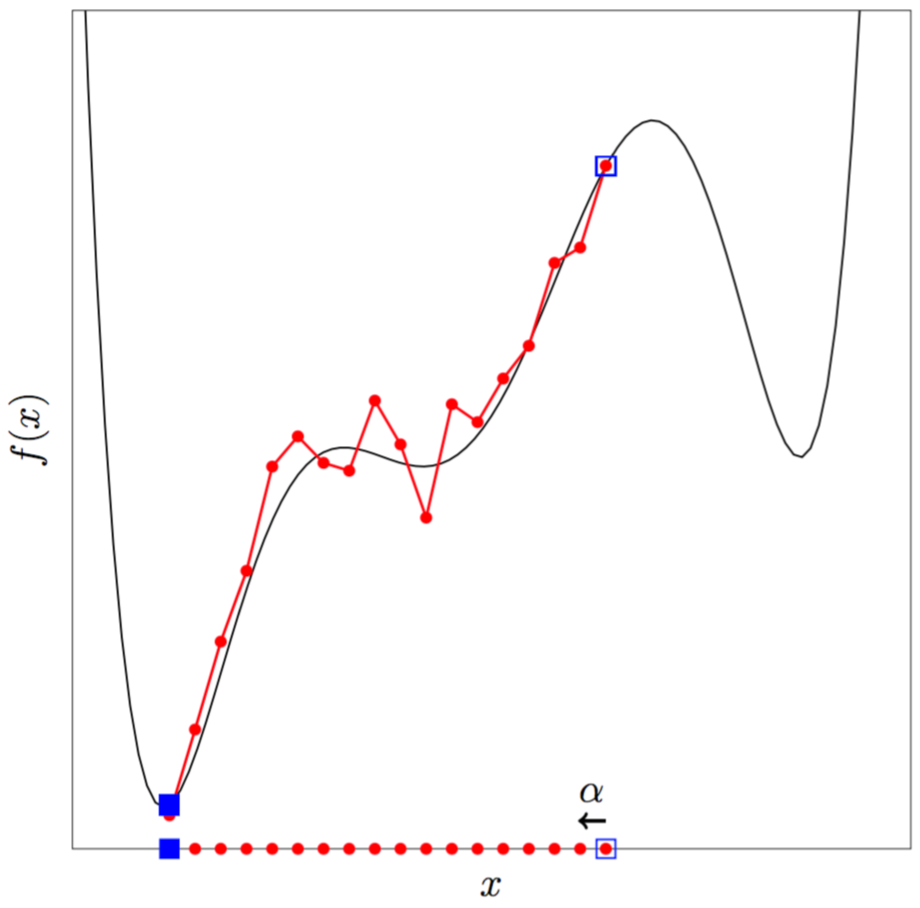 Deep Learning
43
[Speaker Notes: SGD is a special case of mini-batch, so it has this same issue.]
Last Word on Mini-Batch
Batch size need not be constant
Intuitively, use larger batch when more info is needed (not so easy to quantify…)
In mini-batch, is bumpy path good?
Might allow us to escape from one local minimum to a better (local) minimum
In this sense, mini-batch is like a form of bagging as used in random forest
SGD is analogous to SMO algorithm that is used to train SVM
Deep Learning
44
[Speaker Notes: In a random forest (RF), “bagging” means that we select subsets of the data and features for each decision tree. This enables the RF to overcome the overfitting that plagues decision trees. And recall that in the SMO algorithm, we solve a (large and sparse) quadratic programming (QP) problem by selecting a minimal set of coefficients at each iteration, keeping all other coefficients constant. SMO also uses a gradient descent.]
All Together Now
We’ll define an MLP, and show how to train it using backpropagation
We train an MLP to model XOR function
We derive code for forward pass
Use reverse mode AD for backward pass
The example we consider here is continued in the homework problems
Specifically, training and testing
Deep Learning
45
MLP
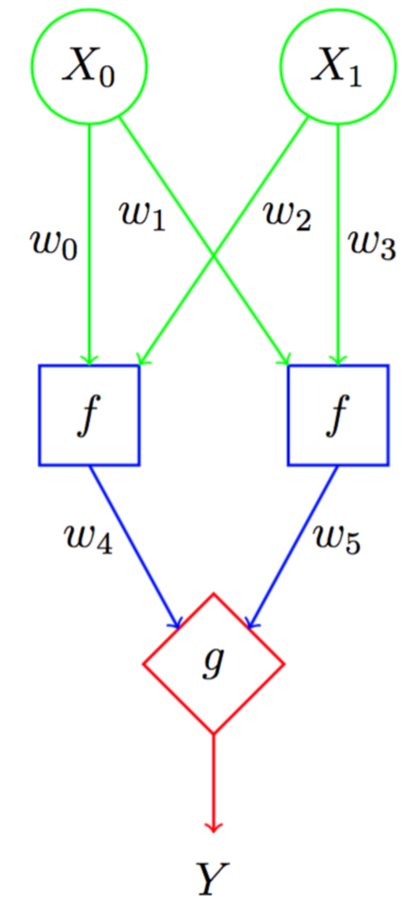 Consider this specific MLP architecture
Let
And
Then, this MLP defines the  function
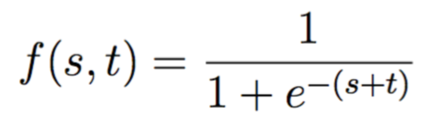 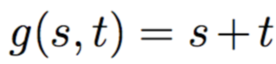 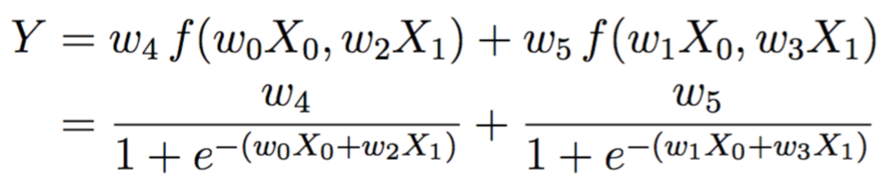 Deep Learning
46
[Speaker Notes: Note that this MLP is real valued, and we probably want a binary output when modeling the XOR function. We can simply define the output of the MLP to be 0 whenever Y ≤ ½ and 1 otherwise.]
MLP for XOR
Train MLP on (generalized) version of XOR function: 
Where 0 ≤ X0,X1 ≤ 1    
Easy to generate                              training/test data
Decision boundary                             for F(X0,X1)
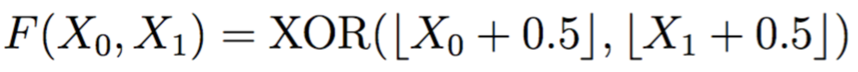 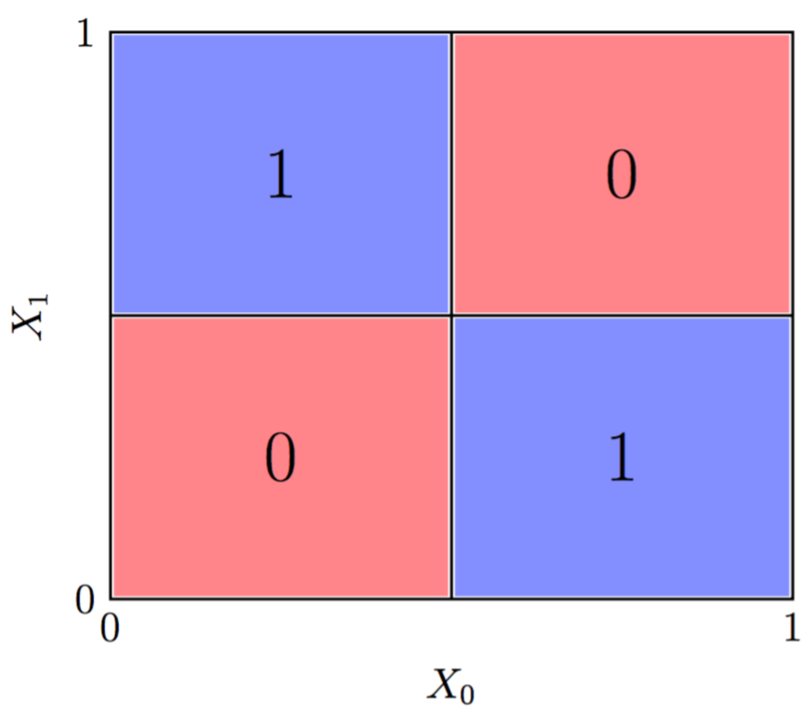 Deep Learning
47
Error Function
Consider one training sample:
(X0,X1) and Z, where Z = F(X0,X1) 
Let w = (w0,w1,…,w5), be weights 
We’ll measure error E(w) as 1/2 the squared Euclidean distance

Next, forward and backward pass…
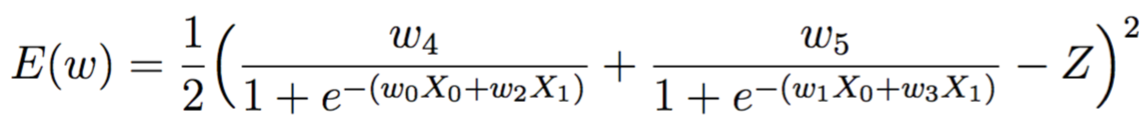 Deep Learning
48
Forward Pass
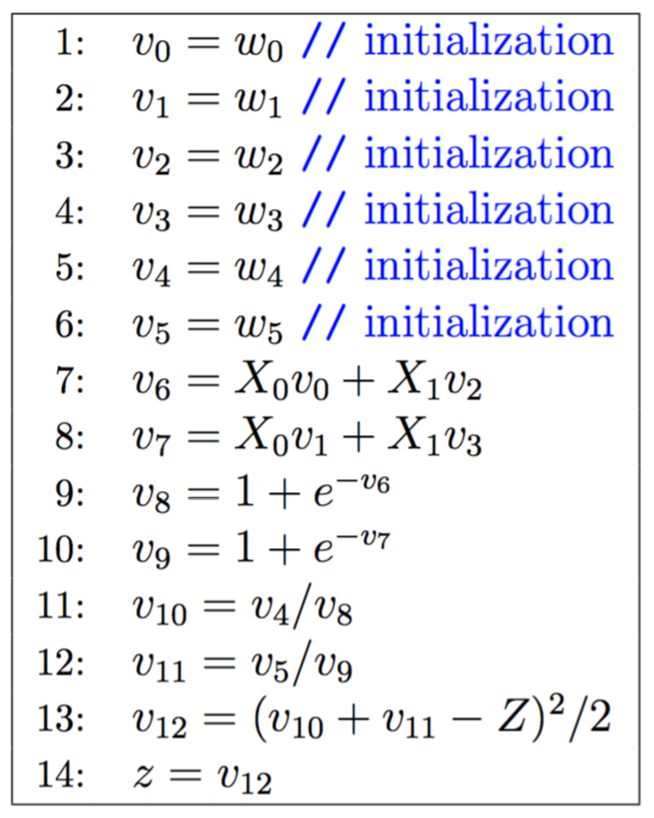 Pseudo-code for error E(w)
Note that code depends on only  one sample, that is, (X0,X1) and Z
Deep Learning
49
Backward Pass
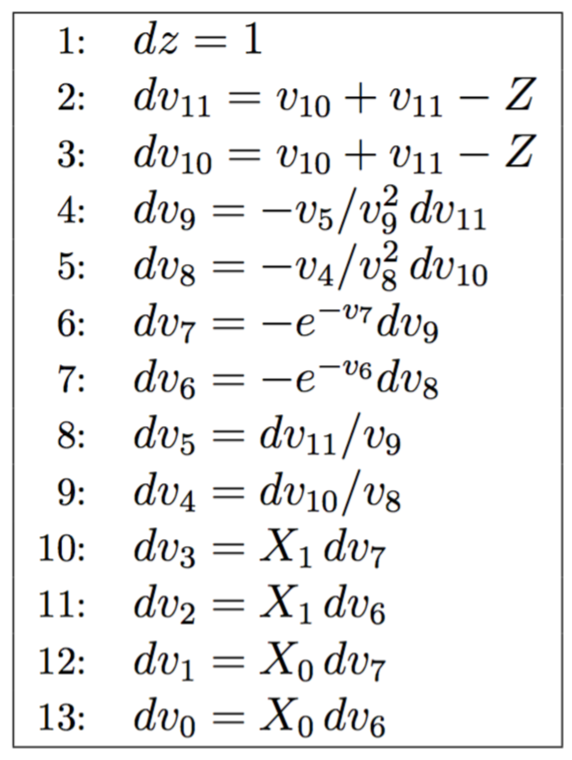 This comes from reverse mode AD
Details are in the book
Gradient is
  (dv0,dv1,…,dv5)     
Now what?
Deep Learning
50
Backpropagation Algorithm
Since error involves only 1 sample, this is stochastic gradient descent (SGD)
Select learning rate: α > 0         
Select initial weights w = (w0,w1,…,w5)       
Iterate thru training data (repeatedly) and for each sample…
Compute all vi using forward pass
Compute all dvi using backward pass
Update weights:
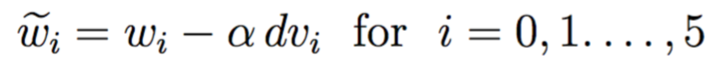 Deep Learning
51
[Speaker Notes: Iterating thru all of the samples is known as an epoch. We would need many epochs to train a model (as always, see the homework problems for more details).]
BP for XOR: Last Word
In this example, using a 2-layer MLP to model (generalized) XOR function
We defined error function on 1 sample
So, in this case, BP is using SGD
Derived forward pass, backward pass
Outlined backpropagation algorithm
In practice, we would typically use mini-batch, instead of SGD
Deep Learning
52
Conclusion
Discussed ANNs, with the emphasis on training via backpropagation
Backpropagation (BP) includes…
Forward pass
Backward pass (reverse mode AD)
And BP relies on gradient descent
Also, discussed history, background, “deep” connections to deep learning
Deep Learning
53
HMM Training Using Gradient Ascent
Deep Learning
54
HMM Training
Here, want to show that HMM training can be done via gradient ascent
As opposed to Baum-Welch re-estimation
Recall that HMM denoted λ = (A,B,π)    
A={aij} is N x N, state transition probs   
B={bj(k)} is N x M, observation probs  
π={πi} is 1 x N, initial state probs   
These matrices are all row stochastic
Deep Learning
55
[Speaker Notes: Row stochastic means that each row satisfies the conditions of a discrete probability distribution.]
HMM Notation
Slightly different than previously…
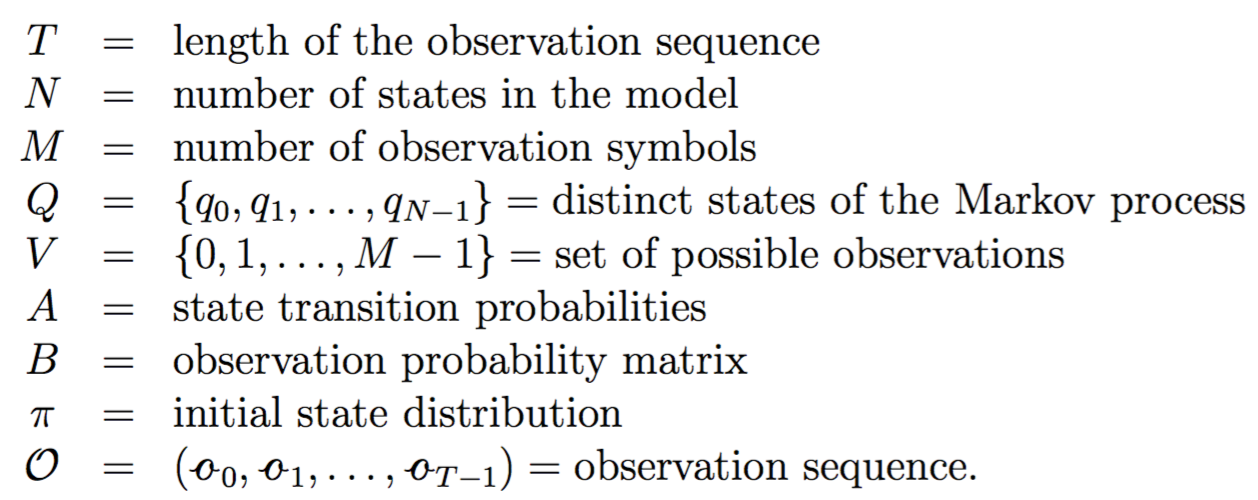 Deep Learning
56
Weight Matrices
Define N x N weight matrix W   
Used to update A matrix
Define N x M weight matrix V   
Used to update B matrix
Use “softmax” to update A and B   


A, B will be row stochastic for any W,V
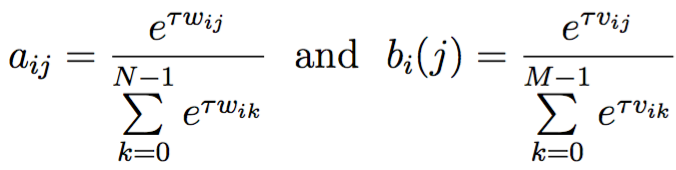 Deep Learning
57
[Speaker Notes: Here, τ is a “temperature” parameter. Not only will A and B be row stochastic, but there will be no 0 probabilities, which is a good thing.]
Derivatives
To train HMM, want max P(O|λ)   
Let LO(λ) = P(O|λ) be likelihood function      
We will solve by gradient ascent, based on weight matrices W and V   
Here, we focus on W, since V is similar
First, it is not difficult to show that
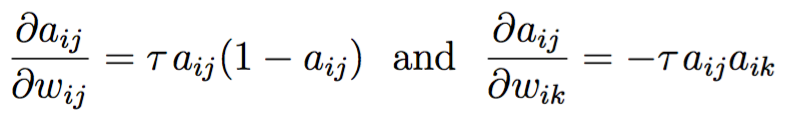 Deep Learning
58
[Speaker Notes: The max here is over the model, λ.]
More Derivatives
Consider a given state sequence X=(X0,X1,…,XT-1)    
Let 
Then

Can be shown that
Where gij(X) is number of transitions from state i to state j in X
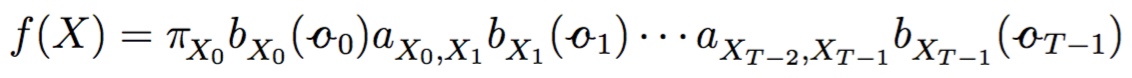 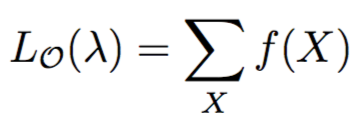 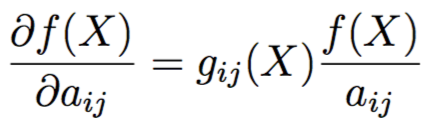 Deep Learning
59
More Derivatives (continued)
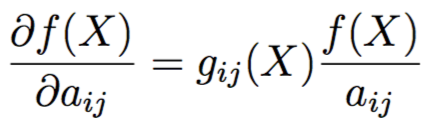 We have                     and  
Where gij(X) is number of transitions from state i to state j in X 
It follows that      
                                                      (#)
Where          is expected number of transitions from state i to state j
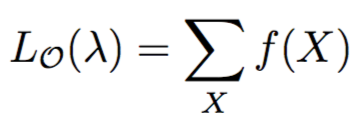 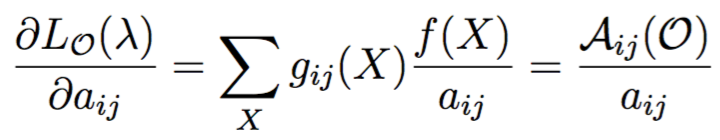 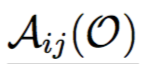 Deep Learning
60
[Speaker Notes: Sum in (#) is over counts times the corresponding probabilities, which is the definition of expectation.]
HMM Gradient Ascent
Let     be sum of          over j   
By the chain rule and (#), we have





But we want log LO(λ), not LO(λ)
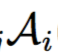 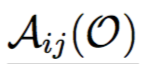 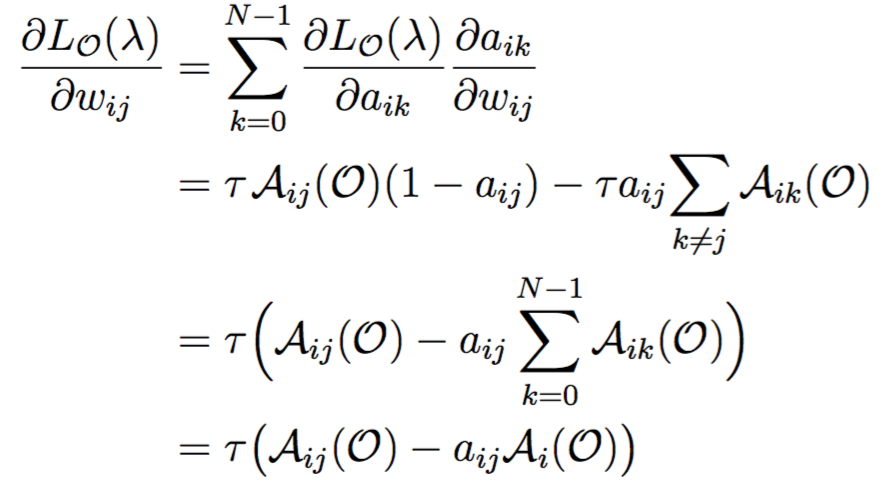 Deep Learning
61
[Speaker Notes: Fancy Ai symbol represents total probability of being in state i.]
HMM Gradient Ascent
We have


This gives us a way to update W (and V is similar) via gradient ascent, that is,

Where ρ is learning rate, C(O) = P(O|λ)    
Is this practical?
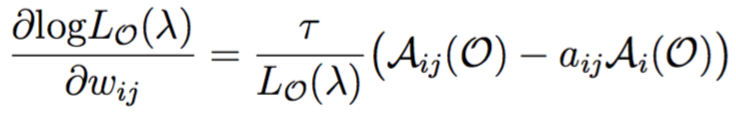 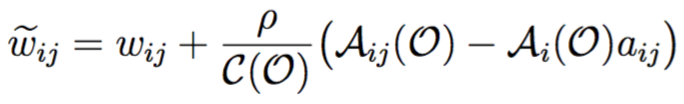 Deep Learning
62
HMM Training
Yes, it is (almost) practical!


And

However, C(O) will cause overflow
So, instead we use
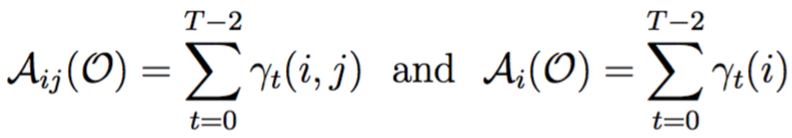 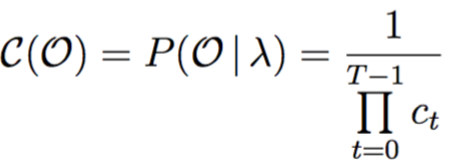 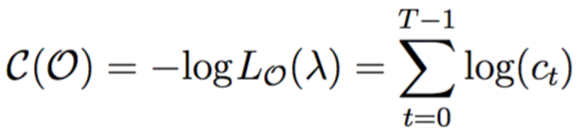 Deep Learning
63
[Speaker Notes: The gammas, di-gammas, and ct are the same as we computed in the HMM chapter.]
HMM Training Example
Our favorite HMM example…
English text, M=27, N=2, T=50,000   
With Baum-Welch, the hidden states correspond to what?
Consonants and vowels
Let’s train using gradient ascent
Choose τ=2.5 and ρ=12.0        
Results on next couple of slides…
Deep Learning
64
HMM English Text Example
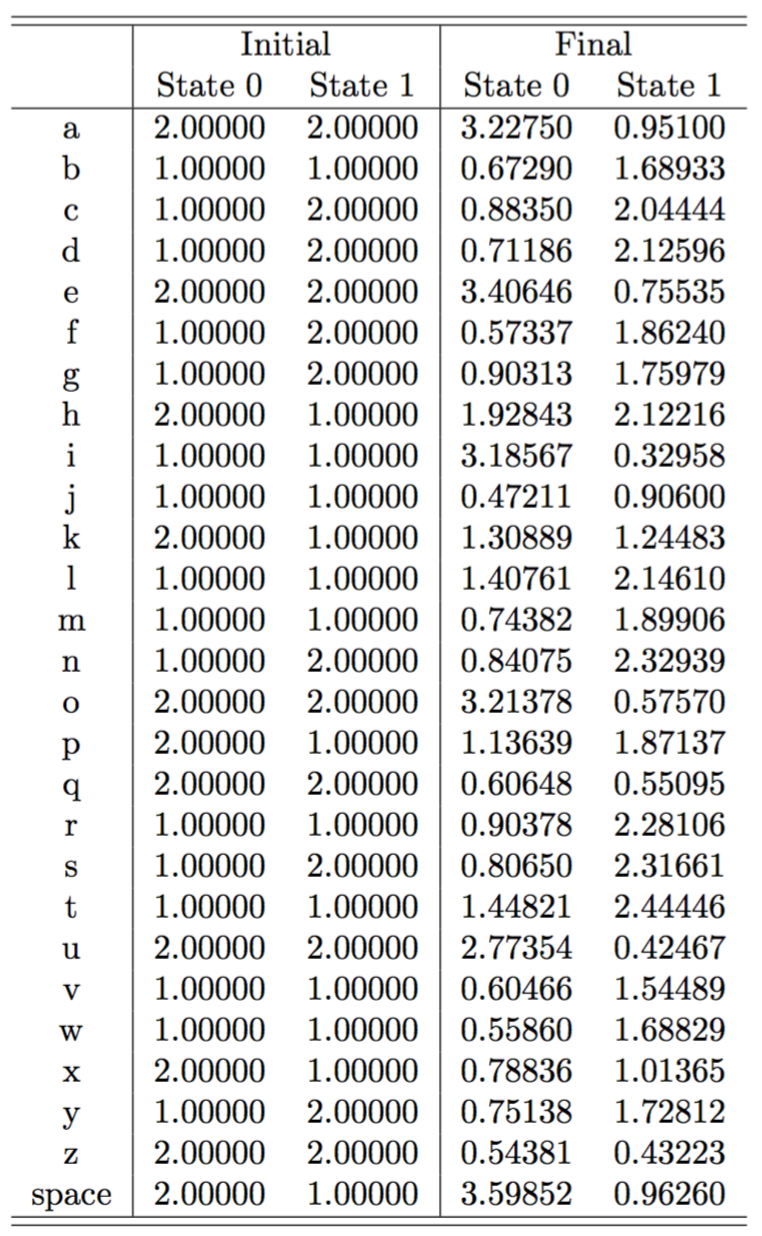 Initial and final     W and V (transpose)
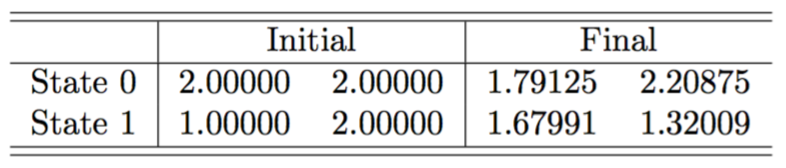 Deep Learning
65
HMM English Text Example
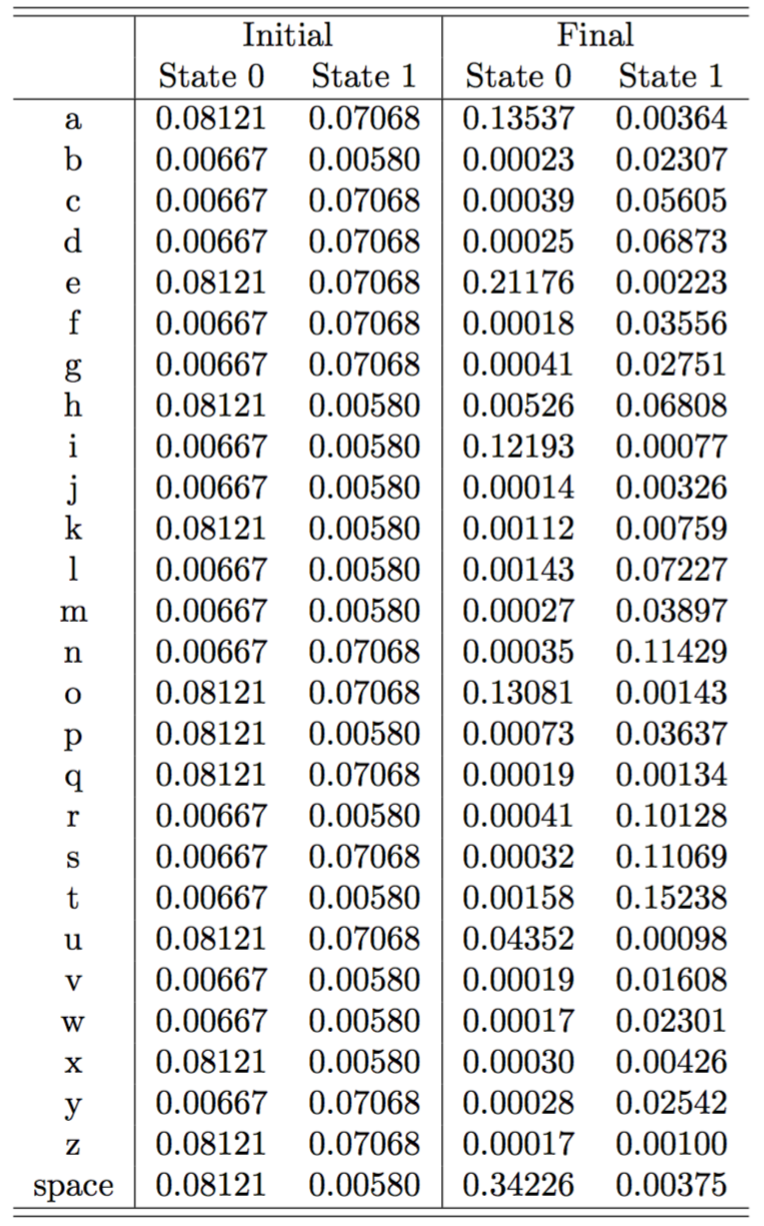 Initial and final      A and B (transpose)
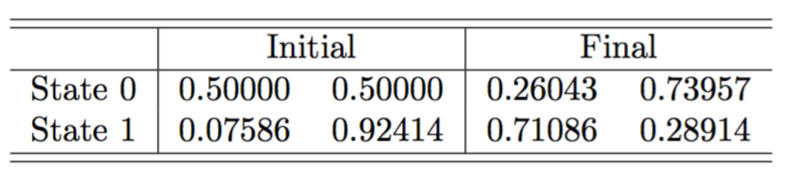 Deep Learning
66
[Speaker Notes: Trained for 500 iterations.]
Gradient Ascent and HMM Training
An alternative and reasonably effective way to train HMM
Is it better? Maybe not in general
But, gradient ascent version of HMM training has an “online” mode
Can update model as new observations available, without retraining from scratch
Might be useful in some cases…
Deep Learning
67
Online HMM Training
Let O1 and O2 be training sequences
In “online” mode, train a model on O1
Then, when O2 becomes available, use O2 to update model obtained from O1
No need to retrain in “batch” mode on observation sequence O=(O1,O2)    
Instead, simply update existing O1 model to incorporate O2
Deep Learning
68
ANN for HMM Training
Deep Learning
69
Training HMM with ANN
HMM includes (hidden) Markov process
HMM is of the form λ = (A,B,π)       




Notation: A = {aij}, B = {bj(k)}, π = {πi}
Here, assume you know about HMMs
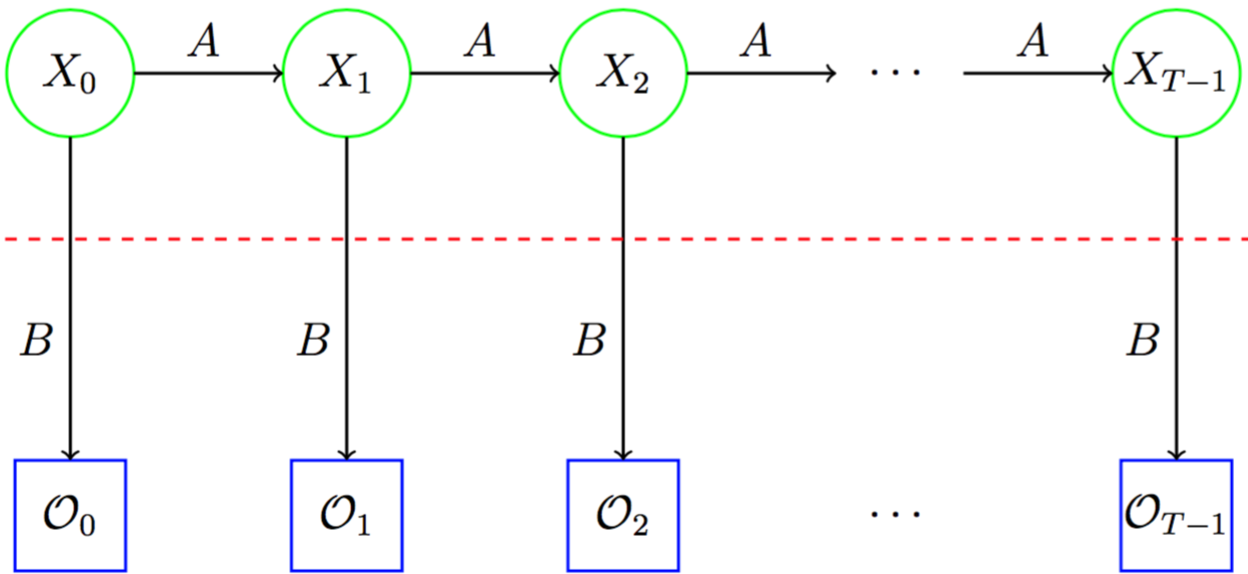 Deep Learning
70
[Speaker Notes: For more details on HMMs, see A revealing introduction to HMMs (https://www.cs.sjsu.edu/~stamp/RUA/HMM.pdf) or Chapter 2 of Introduction to Machine Learning with Applications in Information Security]
Training HMM with ANN
Recall standard method to train HMM
Baum-Welch re-estimation
A discrete hill climb technique
Want to show that HMM training problem can be viewed as ANN
We’ll use Lagrange multipliers for HMM training problem
View it as a Lagrangian neural network
Deep Learning
71
Another HMM Graph
To train HMM, maximize P(O | λ)
Consider HMM with N=2 and T=3      
Computing P(O | λ), viewed graphically
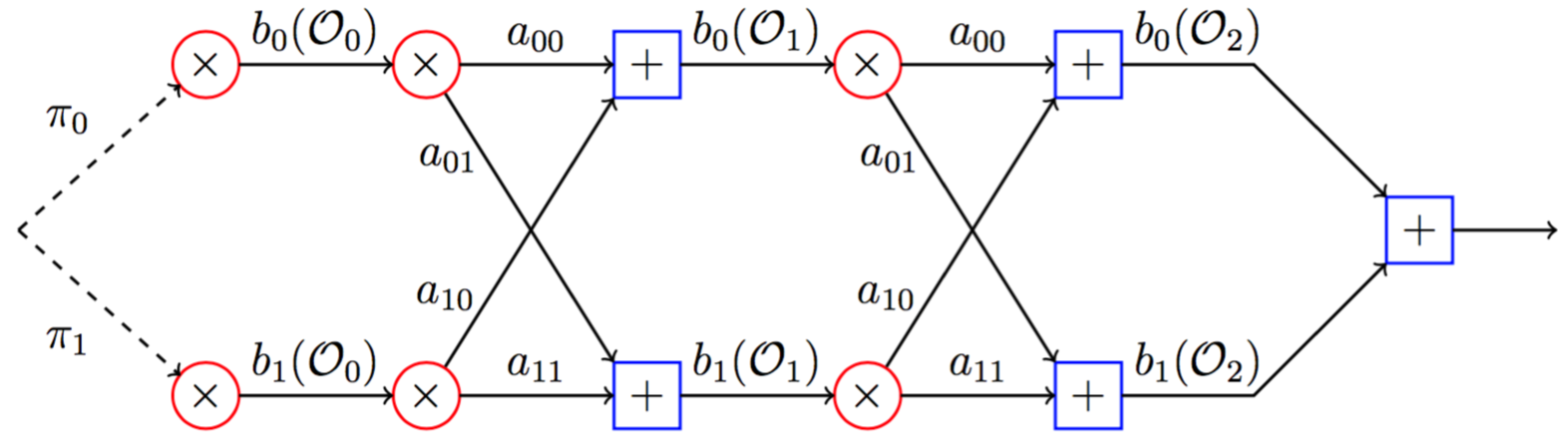 Deep Learning
72
[Speaker Notes: Here. M=3, but could extend it for any number of observations.]
HMM Graph (Again)
Let


Assuming O = (1,0,2), the graph is





Not too friendly for BP algorithm
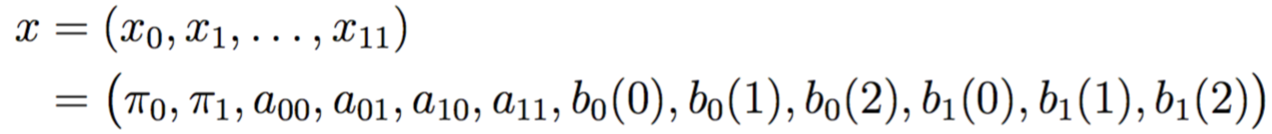 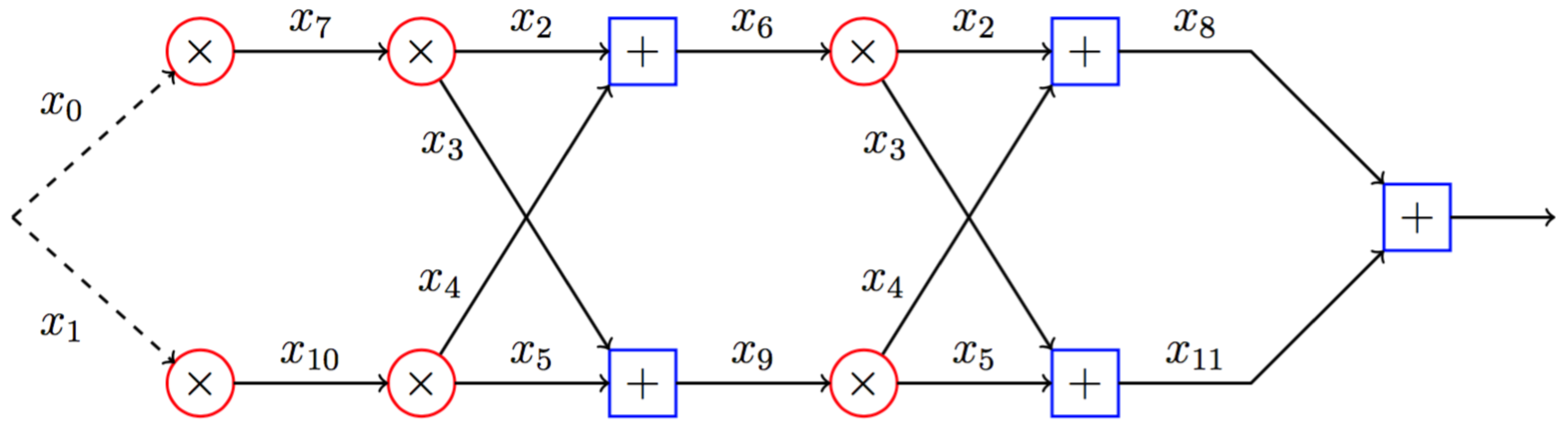 Deep Learning
73
HMM Forward Algorithm
Forward algorithm can be derived from graph like that on previous slide
Forward algorithm, aka α-pass…





Then we have
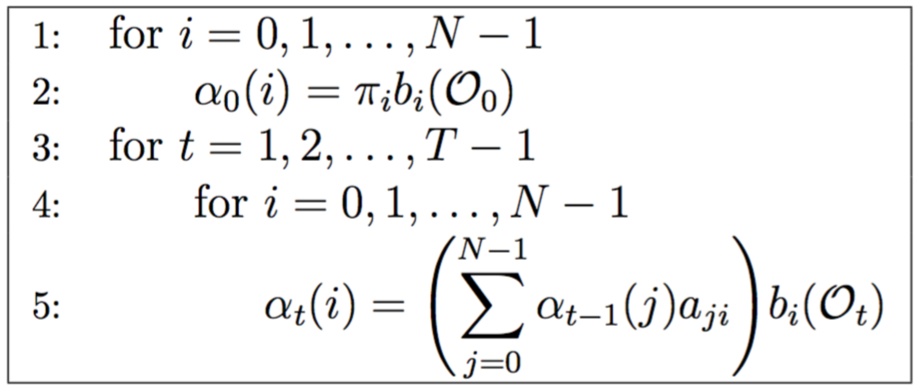 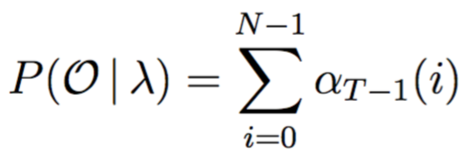 Deep Learning
74
Forward Algorithm
For special case, N = 2 and O = (1,0,2)     
Using xi notation, forward algorithm:





This code computes P(O | λ)
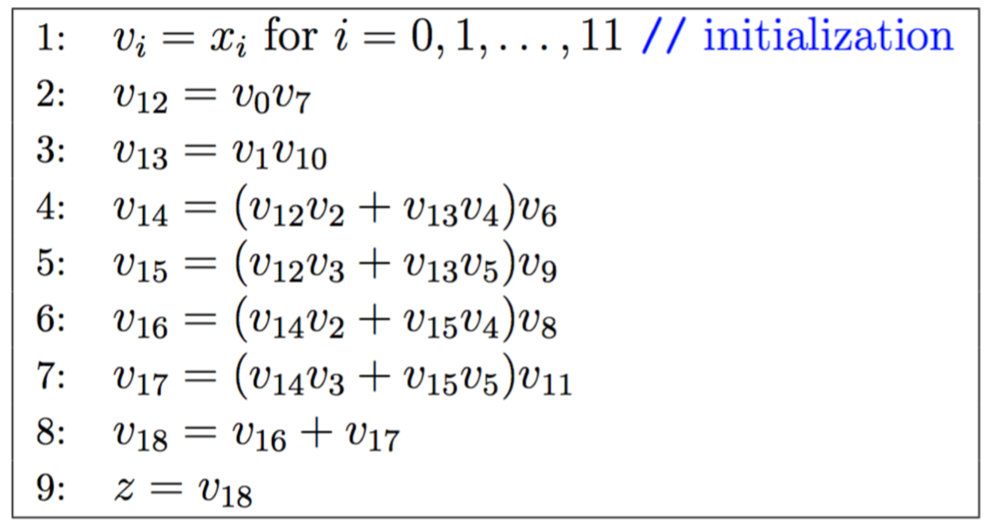 Deep Learning
75
Constraints
When training, there are constraints
In terms of xi, equality constraints




And inequality constraints
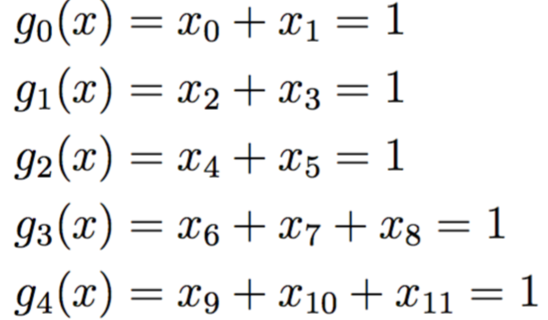 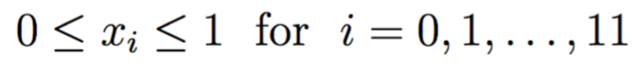 Deep Learning
76
Lagrangian
Ignoring inequality constraints


Where f(x) comes from forward pass for P(O | λ) and gi(x) on previous slide
Solve by finding (x,u) such that
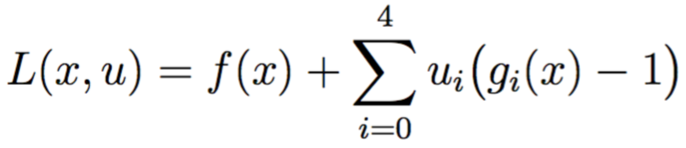 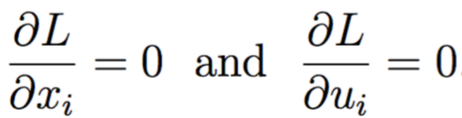 Deep Learning
77
Backpropagation
Can solve this Lagrange multipliers problem using backpropagation
Forward pass (f(x) and gi(x) code)
Backward pass (reverse mode AD)
But, solution occurs at saddle point
So, in gradient descent 
Maximize over one set of variables
Minimize over another set of variables
Deep Learning
78
[Speaker Notes: The fact that a solution occurs at a saddle point complicates the backpropagation algorithm.]
Lagrange Neural Network
Can view this Lagrangian as neural network
Here,              hi(x) = gi(x) - 1     
Not a typical neural network problem…
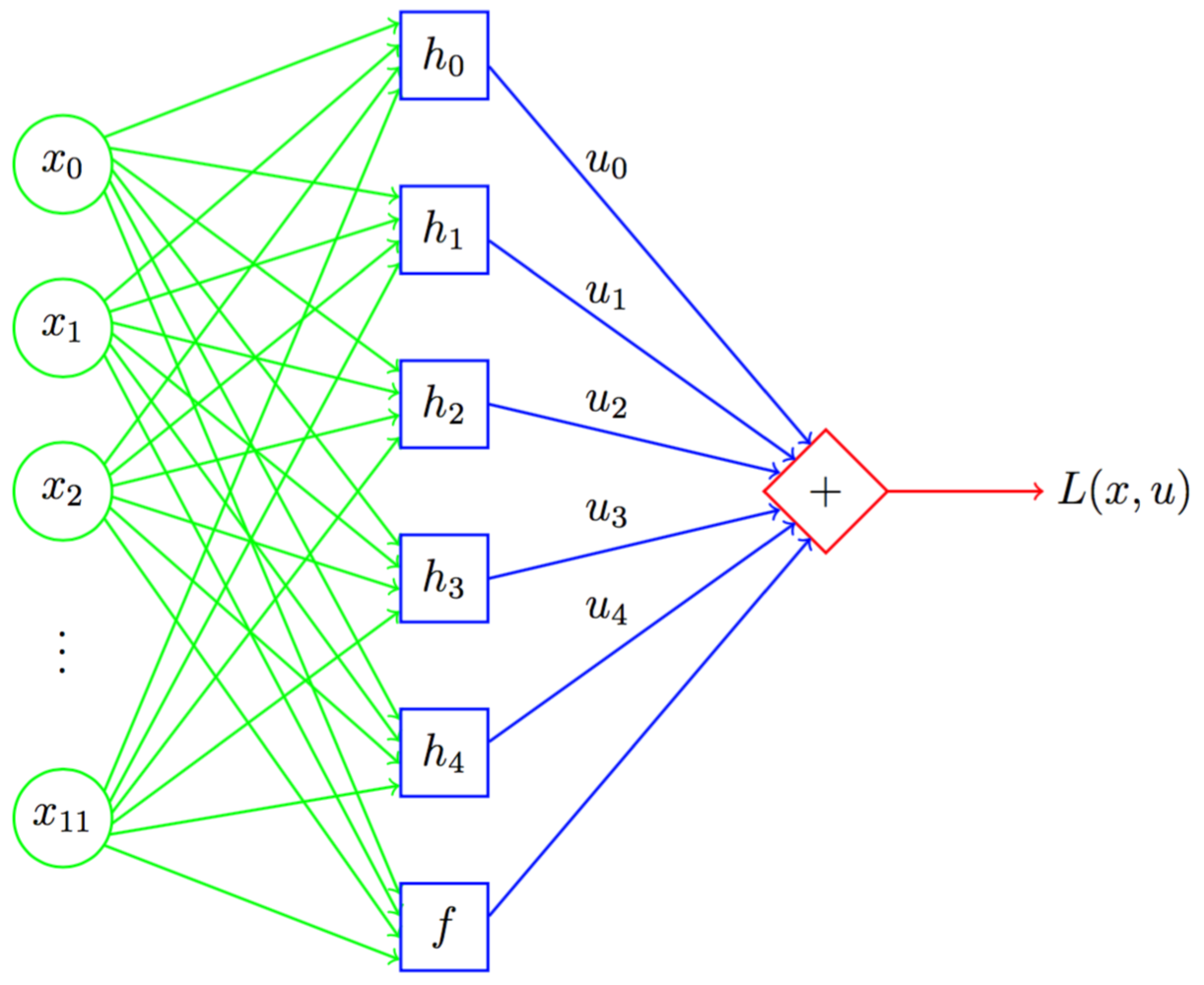 Deep Learning
79
References
See the following references, and others mentioned in these slides
M. Stamp, Deep thought on deep learning, https://www.cs.sjsu.edu/~stamp/ML/files/ann.pdf
M. Stamp, Gradient ascent for online HMM training
Deep Learning
80